Музичка култура трећи разред
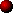 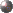 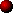 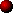 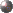 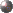 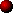 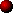 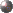 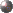 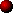 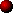 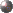 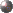 Новогодишња пјесма
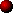 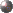 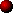 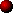 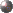 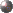 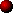 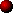 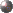 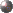 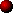 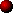 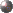 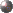 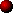 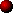 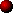 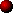 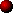 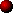 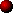 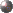 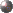 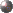 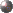 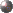 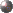 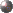 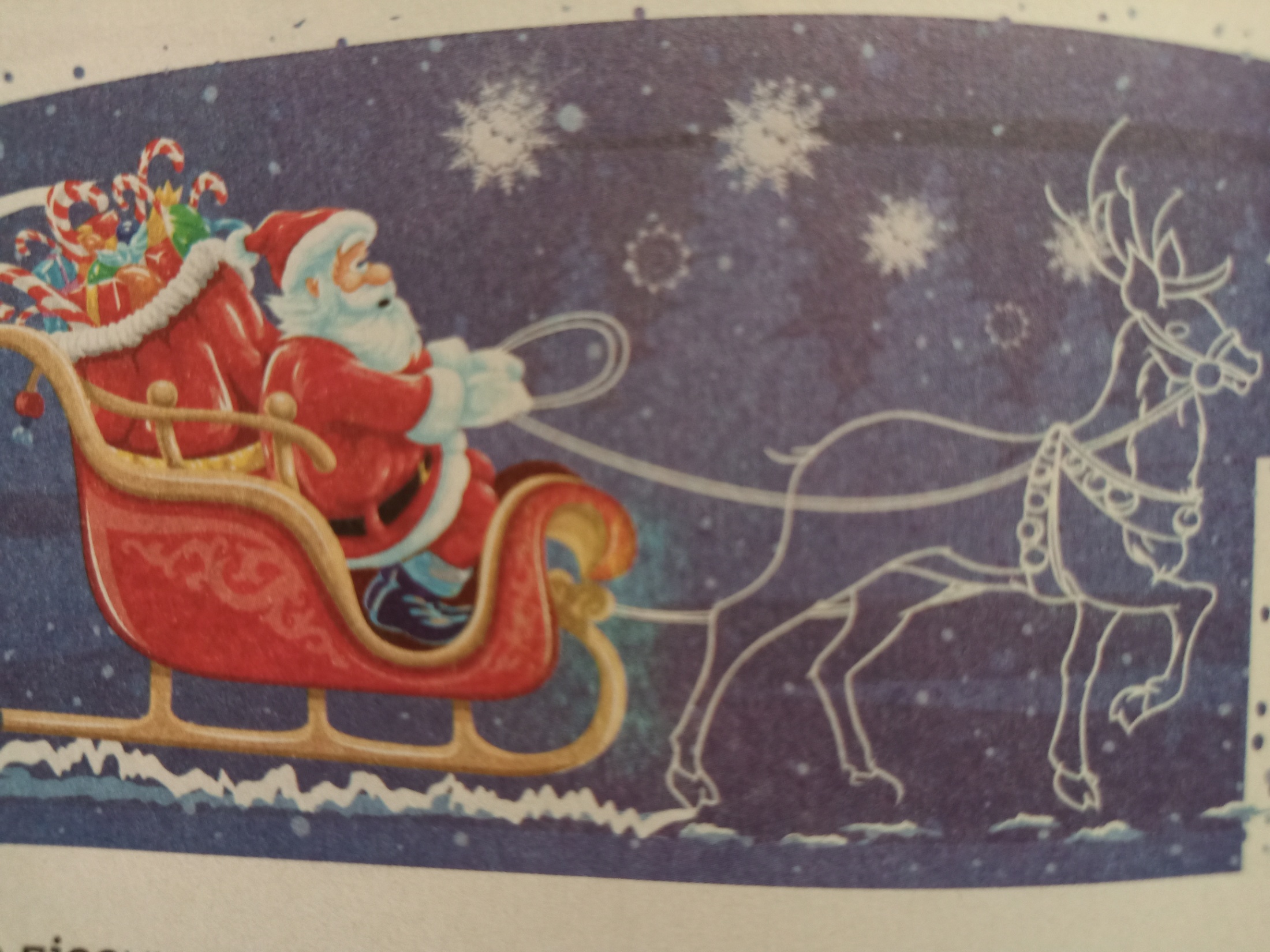 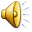 Задатак за самосталан рад
Цртежом прикажи текст “ Новогодишње пјесме.”